网页制作交流
IPSUM DOLOR CONSECTE ADIPISCING MAECENAS PORTTITOR
演讲人：石宁
部门：现代教育技术中心
西安博达软件公司提供的网站群管理平台基于VSB 9（visual  SiteBuilder）独立开发，有知识产权，是在JAVA EE 5体系架构进行设计的。
    全国目前拥有用户数余家，是国家科技部重点新产品软件、以及国家创新基金支持项目，目前清华大学和华中科技大学也在用这套网页后台管理系统。
长春人文学院网页后台管理系统
采用博达这套网站群管理系统后，它能将网站常用的效果模块化，制作网站时我们就像在玩拼图游戏一样。把需要的效果拖拽到页面，然后设置对应的参数，就可以快速的建设部门网站。(这里请大家关注“组件”这个词是管理站群系统的“基本单位”)
传统合格的网页设计师的基本要求
需要掌握：html、css、asp、et动态、JavaScript、php 、MySQL等等语言。
强调一下：这套管理系统如果我们铺开了讲，我觉着可以形成一套系统的课程。咱们今天也讲不完。我今天想和大家分享的是在建设我们的网站时遇到的一些比较典型的问题，而且问题呢，比较好解决，对于初学者也比较好上手，对于我们想愿意研究这套系统的老师们能够起到一个抛转引玉的作用！
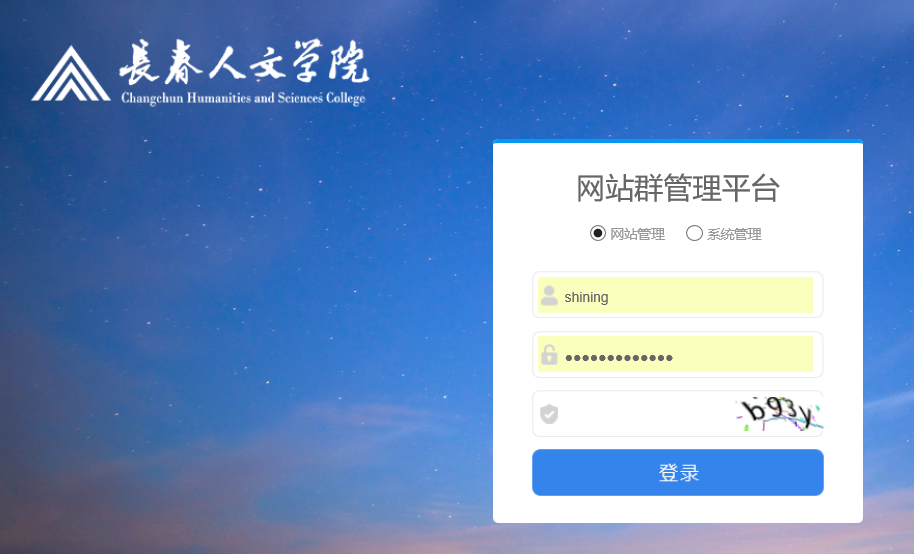 01
如何开始备份
How to start backup
为什么要讲做好备份？
因为在去年修改部门网站的时候，我修改了内部的
CSS样式代码，虽然主页上修改的非常妥帖，但是部门
的二级网页上出现了乱码，跟数建处的两位老师找了一
下午的代码，后来终于找回来了。如果我当时做好备份
也许就会省下很多的时间。
网页备份
Web backup
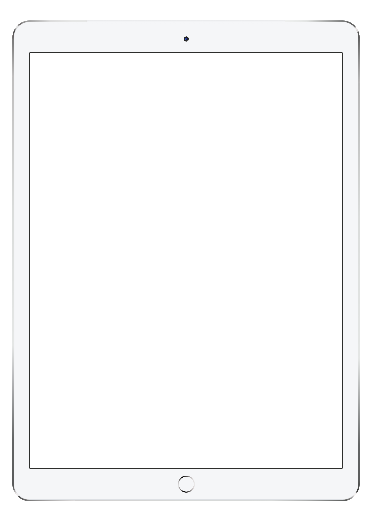 输入后台管理系统

 http://192.168.7.2:8080/system/login.jsp

    （到数建处申请的建站密码）
 
                               用户名

                               密 码
    
                               验证码
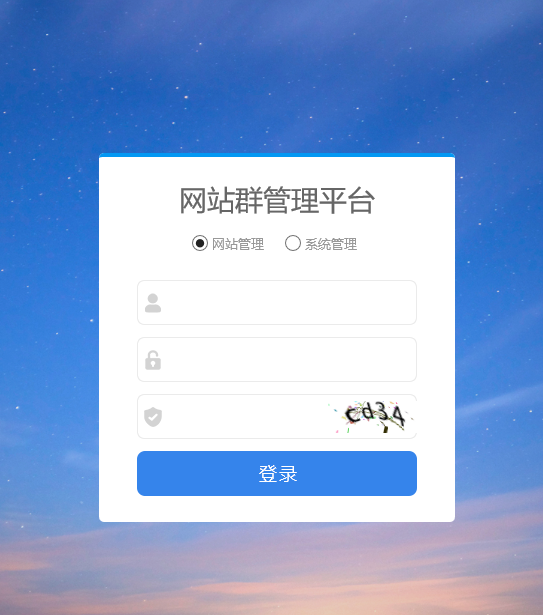 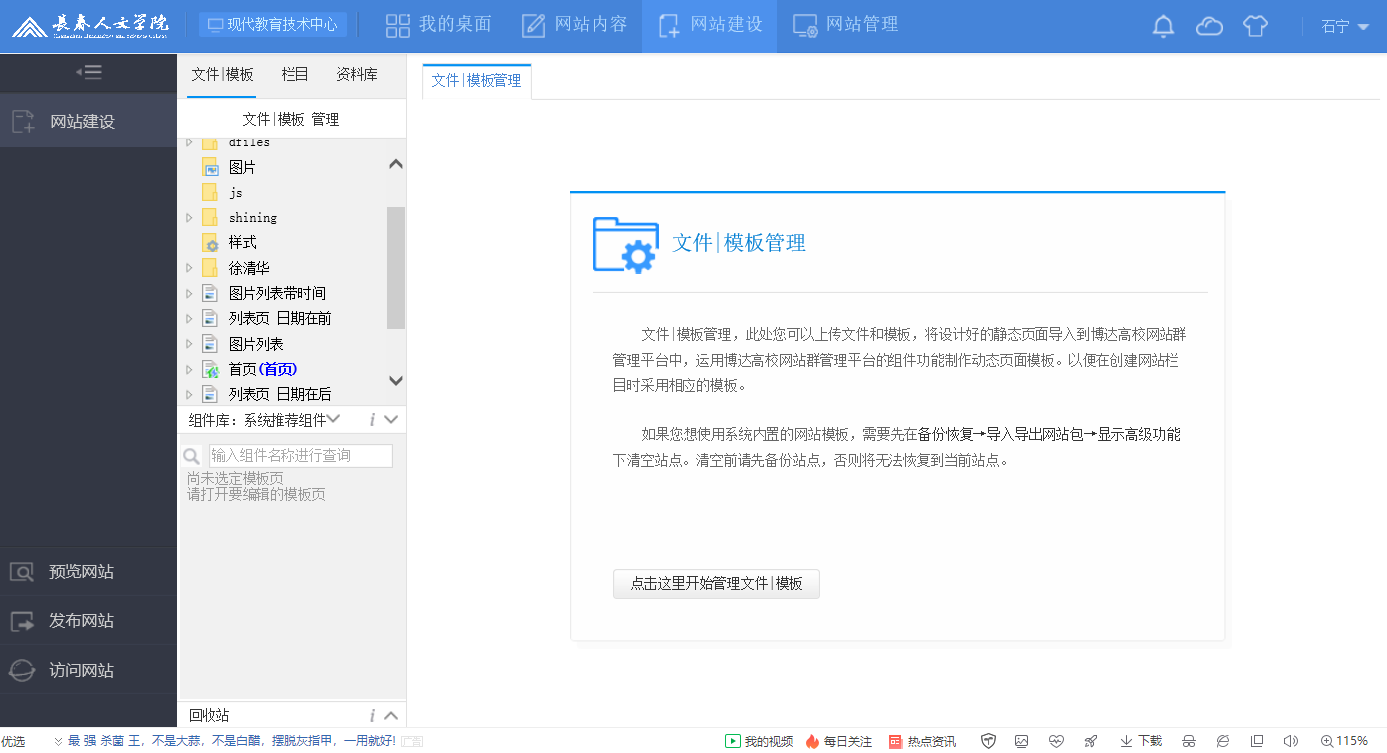 网页备份
Web backup
网站内容

网站建设

网站管理

菜单管理
部分
文件

栏目

资料库

管理菜单

区
文件代码

智能设计

代码

编辑区
备份关注
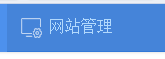 网页备份
Web backup
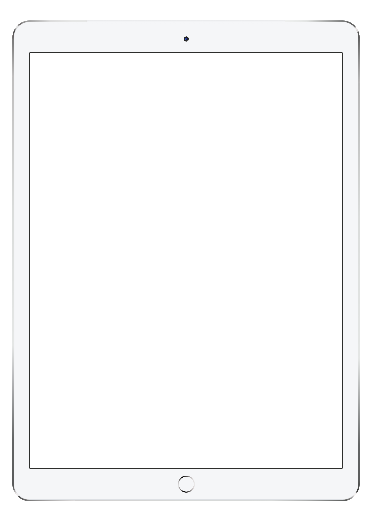 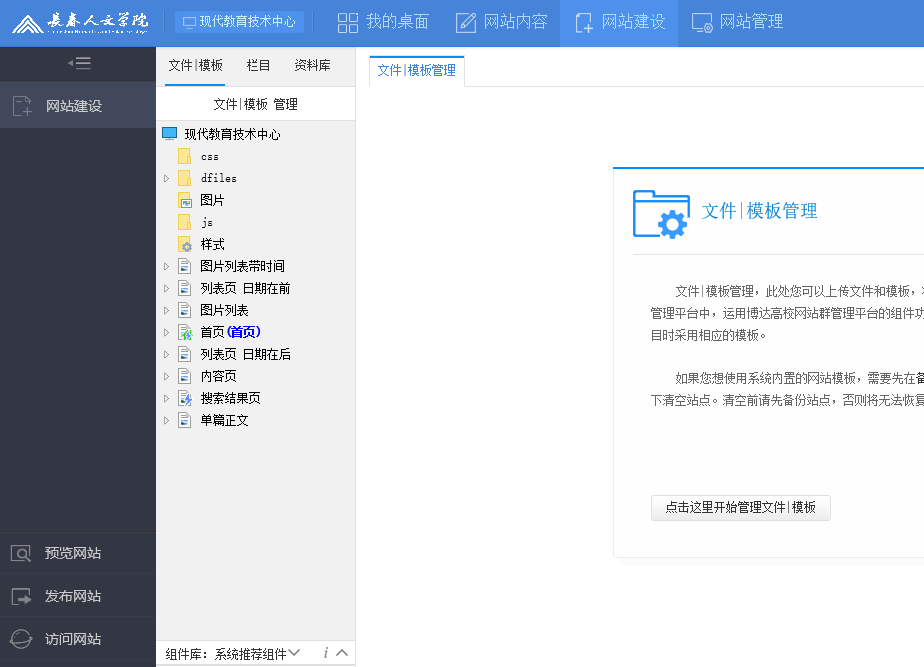 网页备份
Web backup
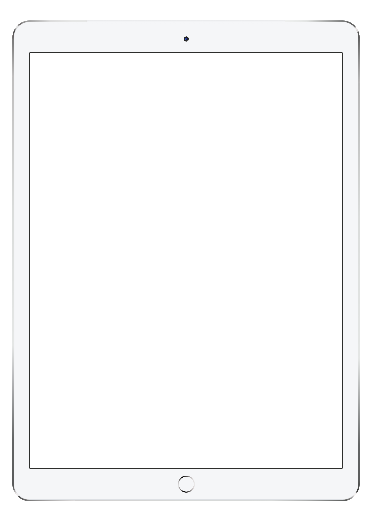 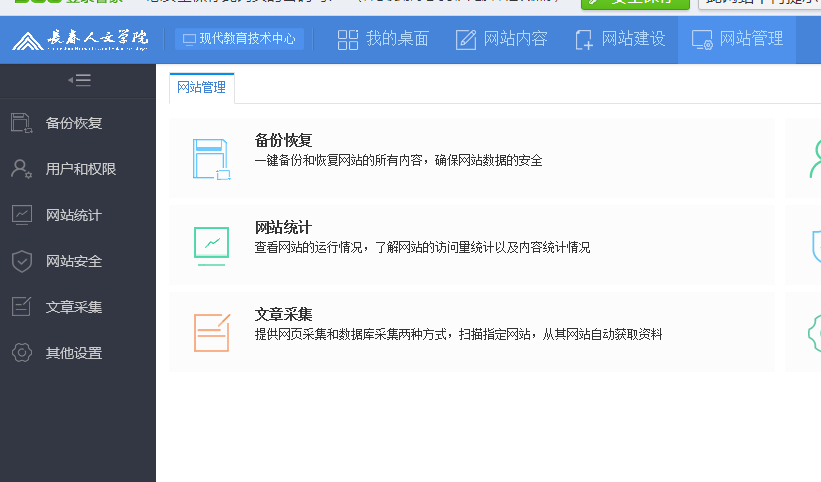 鼠标点击备份恢复
网页备份
Web backup
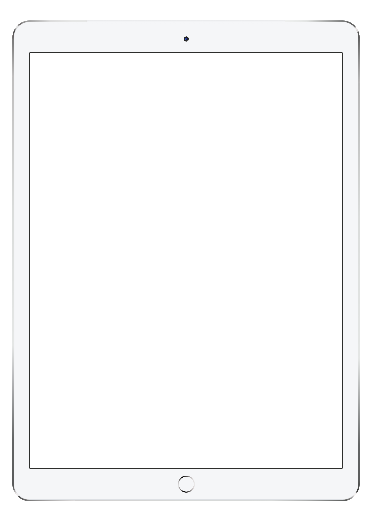 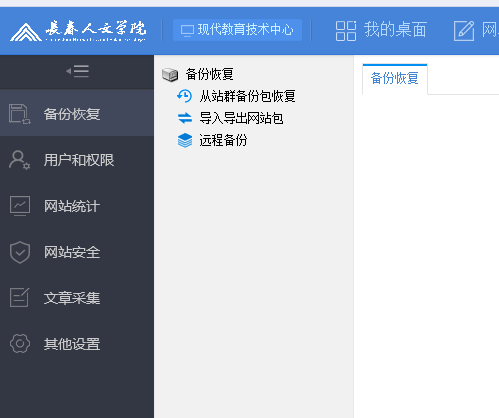 导入导出网站包
网页备份
Web backup
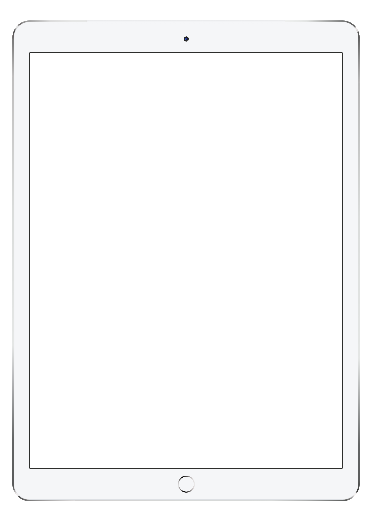 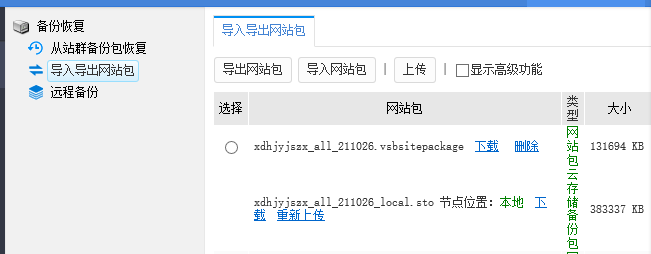 导出网站包
生成两个文件包
. vsbsitepackage
. local.sto
点击下载到自己的电脑留存，一旦发生故障，可以上传
网页备份
Web backup
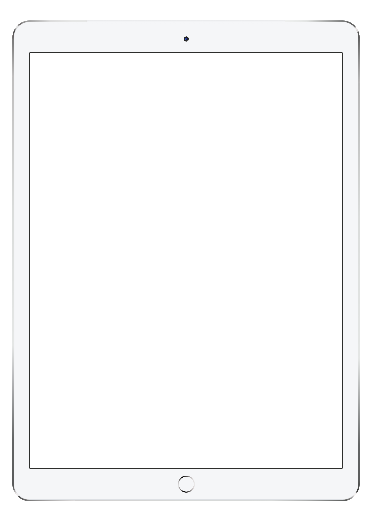 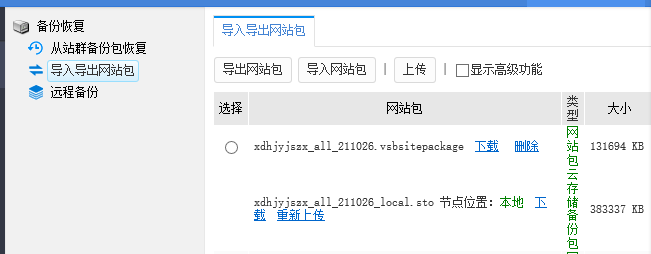 导出网站包
生成两个文件包
. vsbsitepackage
. local.sto
点击下载到自己的电脑留存，一旦发生故障，可以上传
网页备份
Web backup
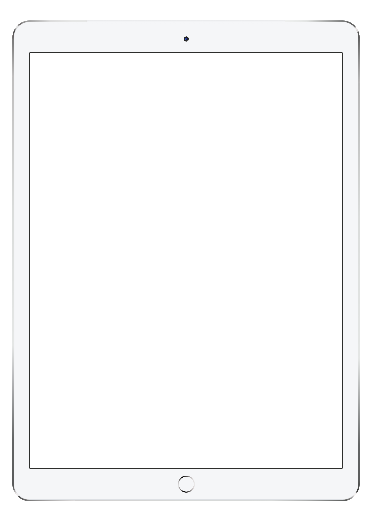 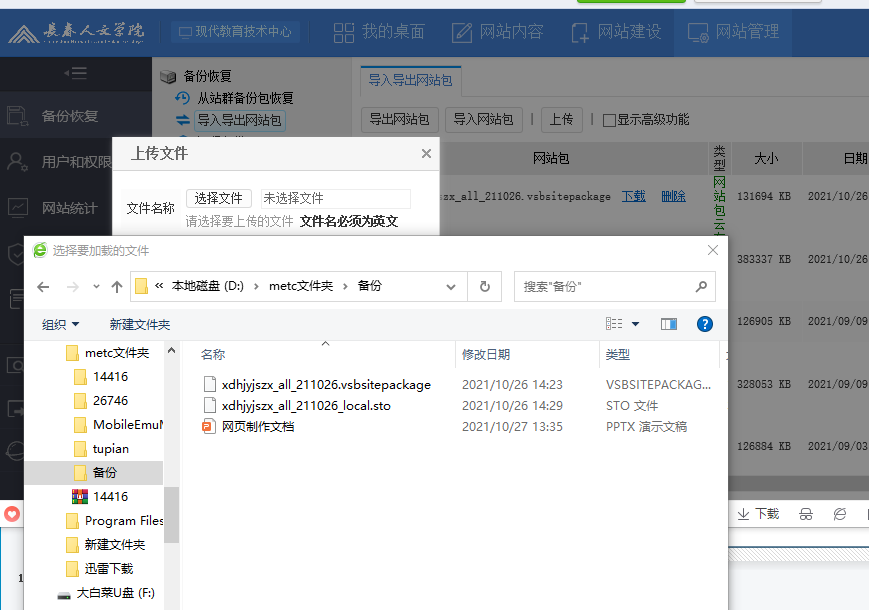 上传网站包
1、点击上传
2、选择文件
3、选择备份的两个文件
导入网站包
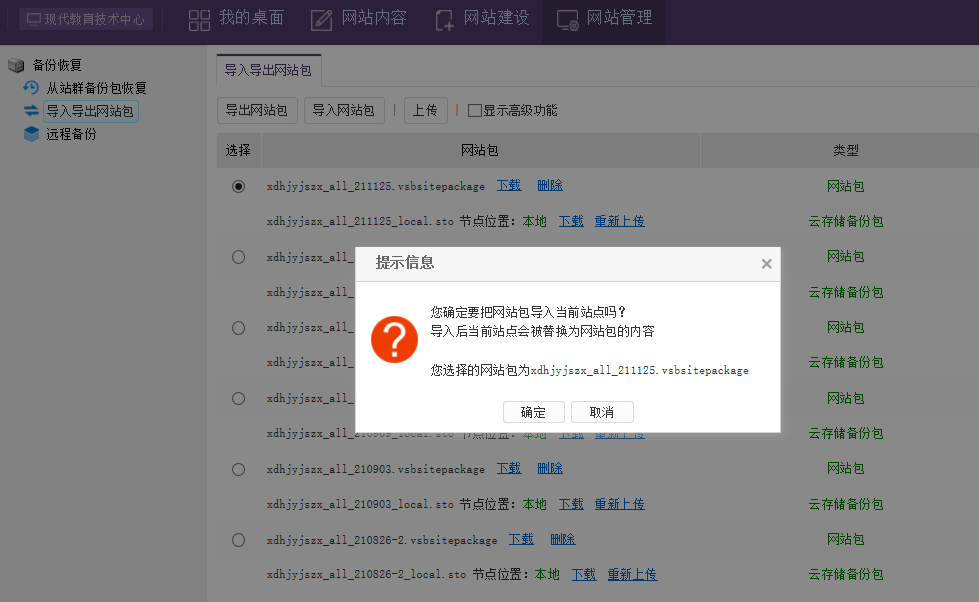 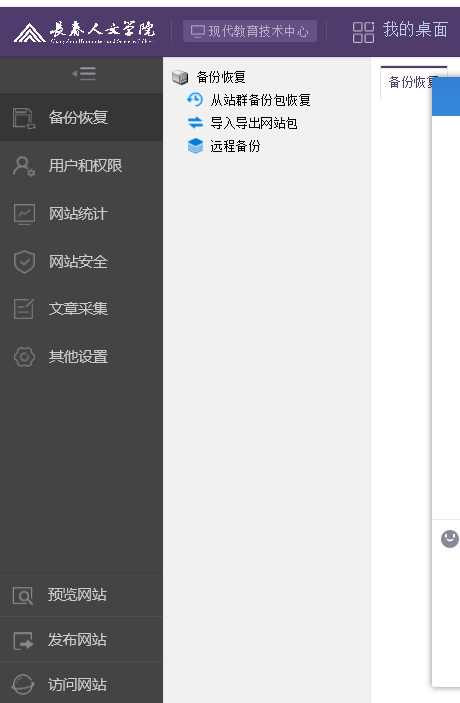 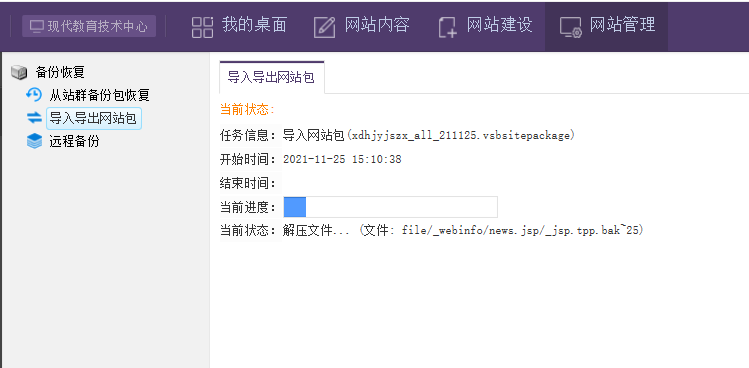 点击发布网站即可
02
LOGO图片的调用
How to call the logo pictures
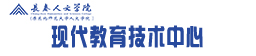 为什么要谈logo导入的问题
因为去年我校在转设时需要我们部门更换logo图标
这个logo图片的设计是有要求的，咱学校为保证学校标识的权威性、识别性和统一性，任何单位和个人都应高度重视学校标识的规范使用，各部门对校园网页中使用的学校标识不得随意更改学校标识的组合方式。
把改好的logo文件上传到image文件夹中
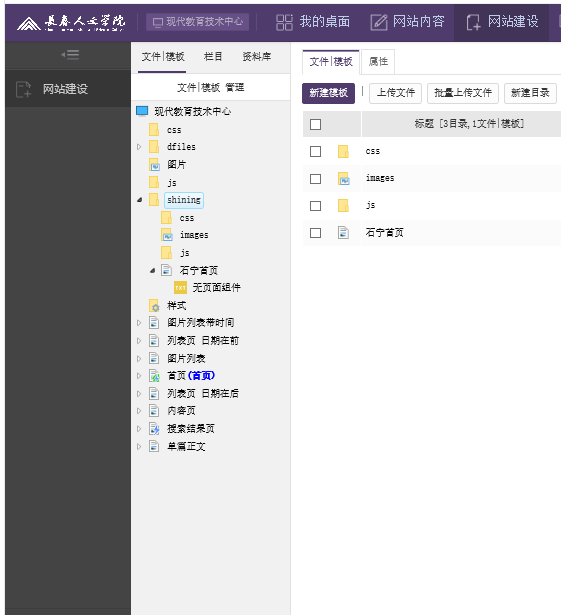 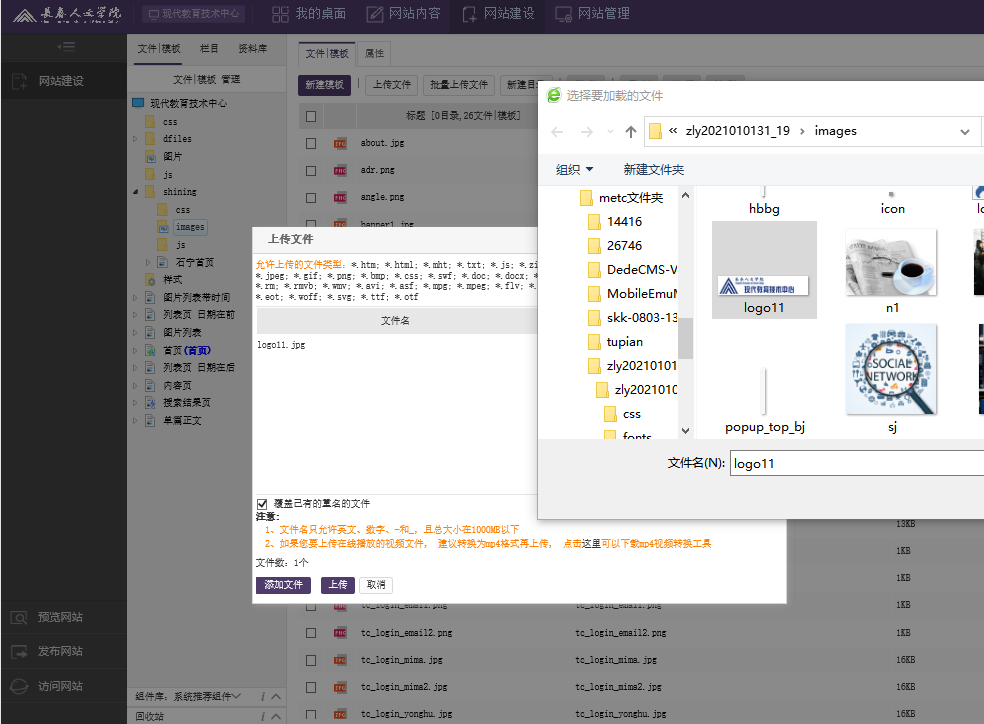 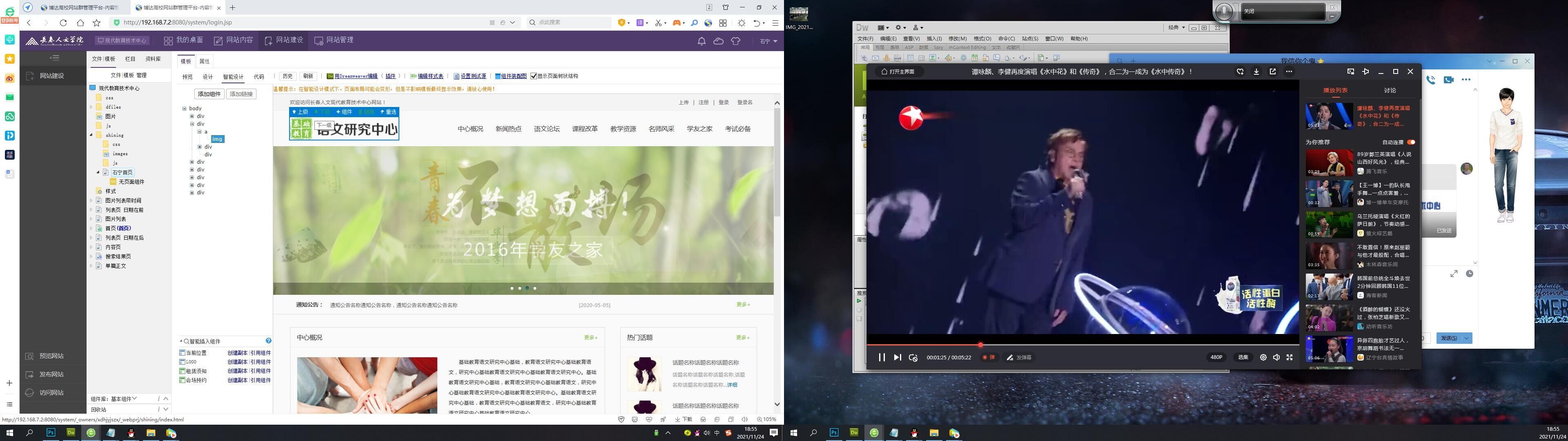 在智能设计把图片变成“组件”，比如说我有一个现成的网页，但是原先网页上的logo不是我需要的，那首先我先把原先的logo变成组件。
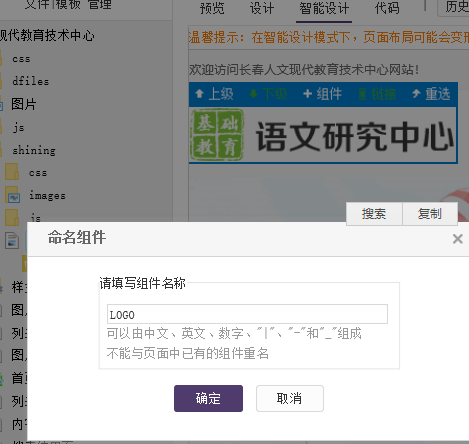 添加成组件
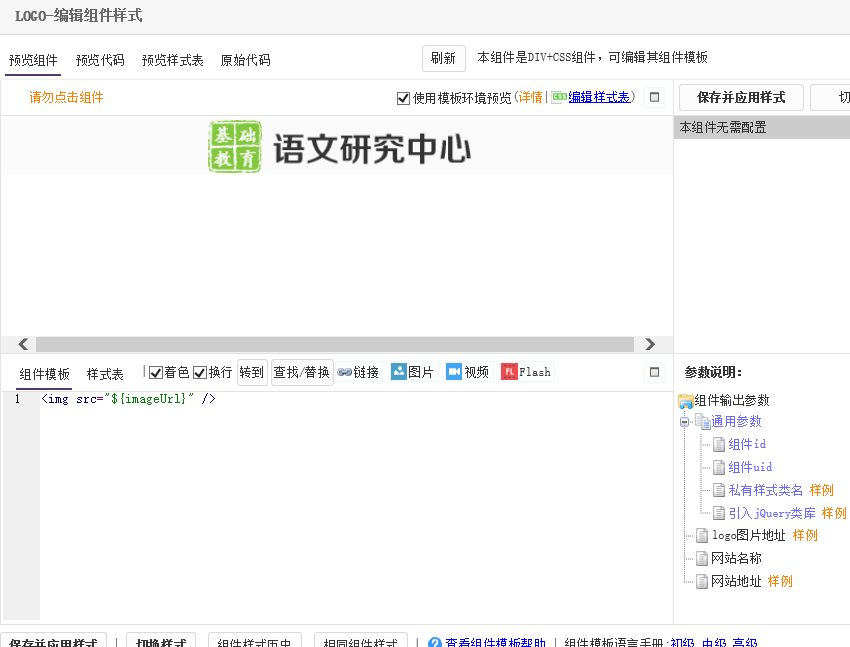 样式编辑区这里我们先采用它原始（默认）
的样式就可以，以后有时间我们在深入学习
logo图片导入
1
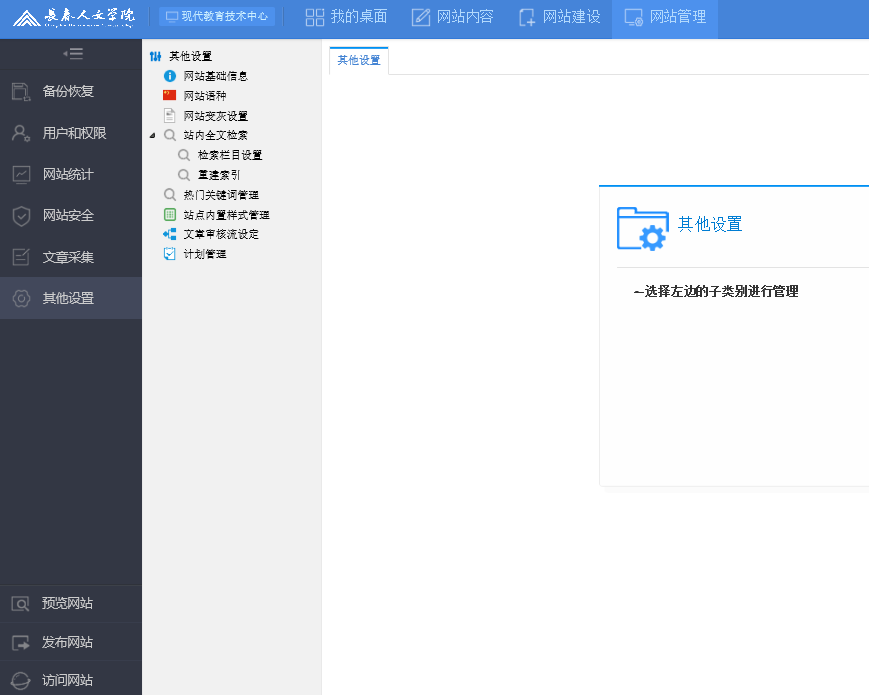 3
鼠标依次点击     1,2,3
2
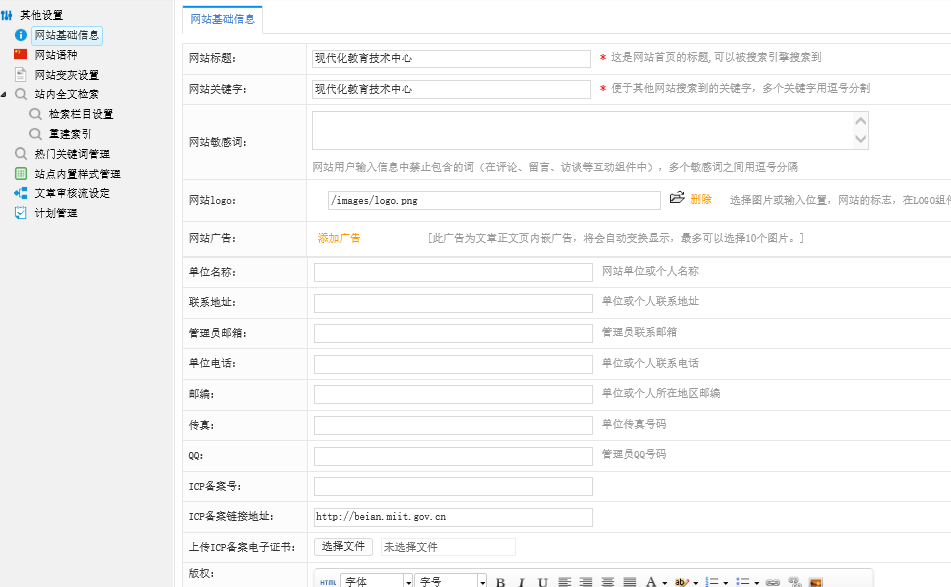 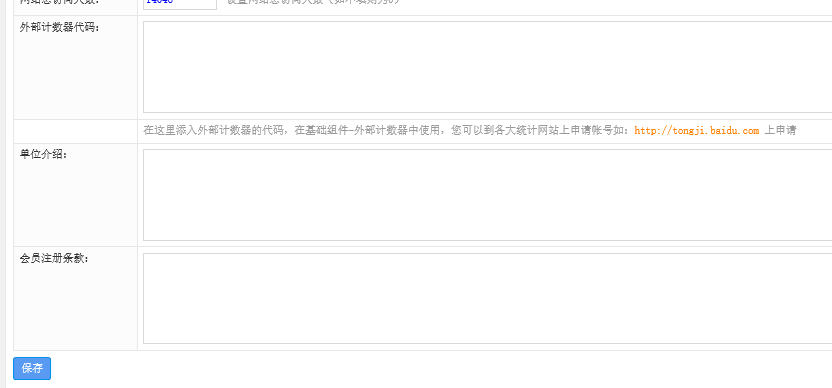 点击保存即可
导入logo图片文件夹的路径
个人建议：尽量把logo的尺寸定义好了，再导入图片。
这样可以省去很多调整尺寸大小的麻烦，和格式不对的问题。
03
导航条的制作修改
Navigation bar three-step curvature
为什么我要讲这个导航条的问题，因为在建设我们
自己网站的时候我就发现我们网站的导航条有点冗长，
没有起到导航的目的，经过部门商定后，我决定将它
稍加修改。
注意: 在改这个导航条的时候，你一定要得到部门领导
和部门同志的许可才可以改动它。不要擅自拿主意。
从技术层面介绍一下导航条的制作修改过程
第三步
把栏目和组件之间建立相应的链接
第二步
给导航条里添加栏目
第一步
把模板的导航条 添加成为组件
如何在导航条里添加组件
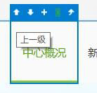 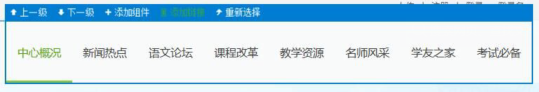 3,169
一、在模板里选择需要编辑的导航条
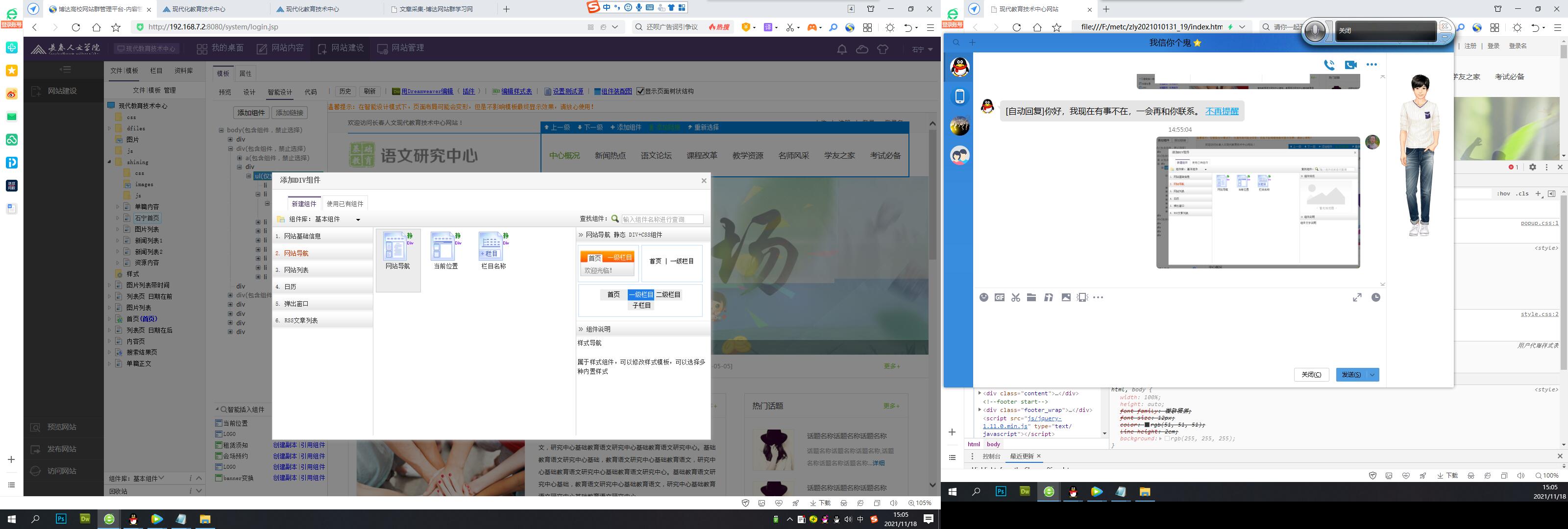 如何在导航条里添加组件
3,169
组件库里选择：基本组件
网站导航
添加组件
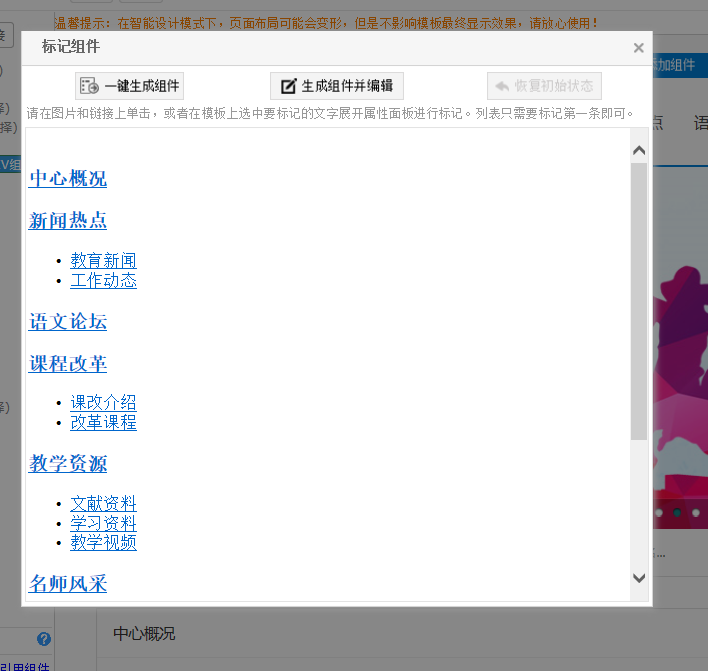 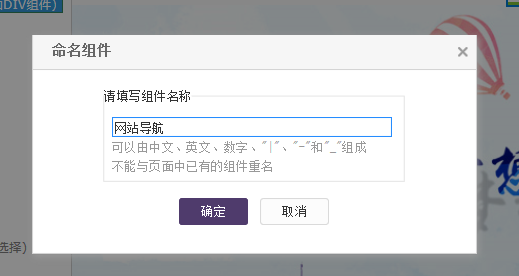 生成组件并编辑
命名组件名称
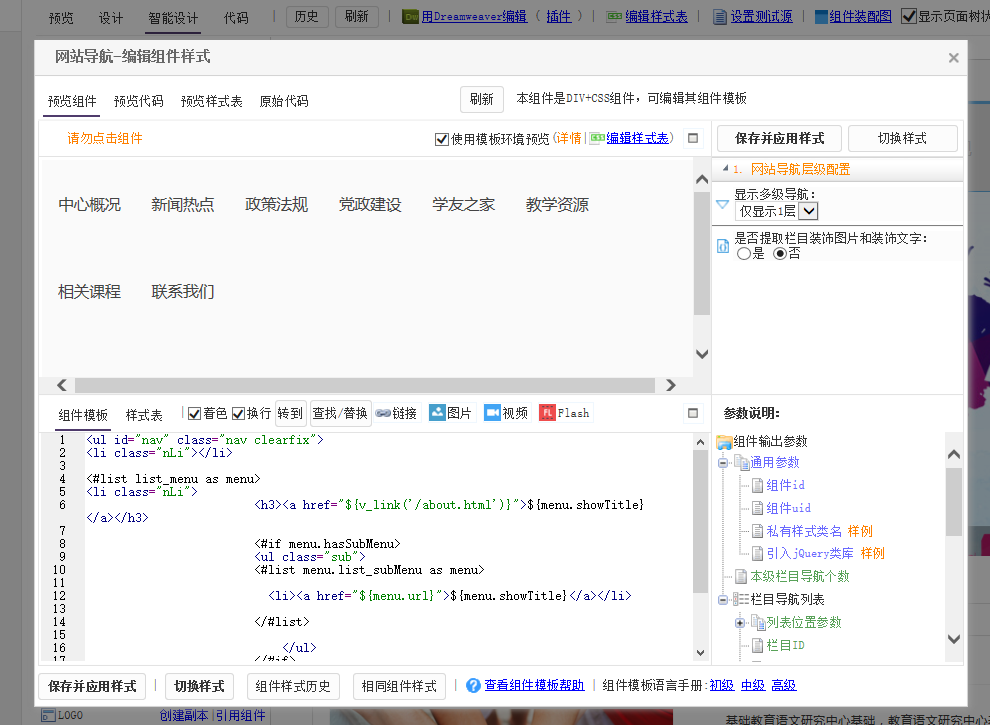 样式编辑区也是采用它原有的样式先不过多讲解。
2、添加导航条里的栏目
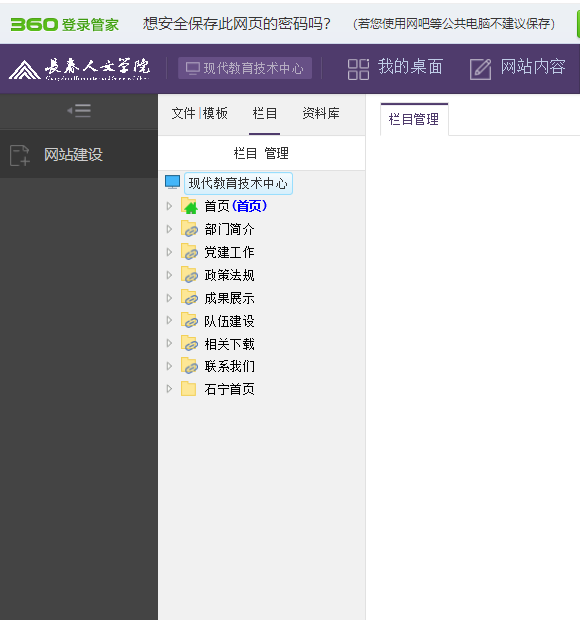 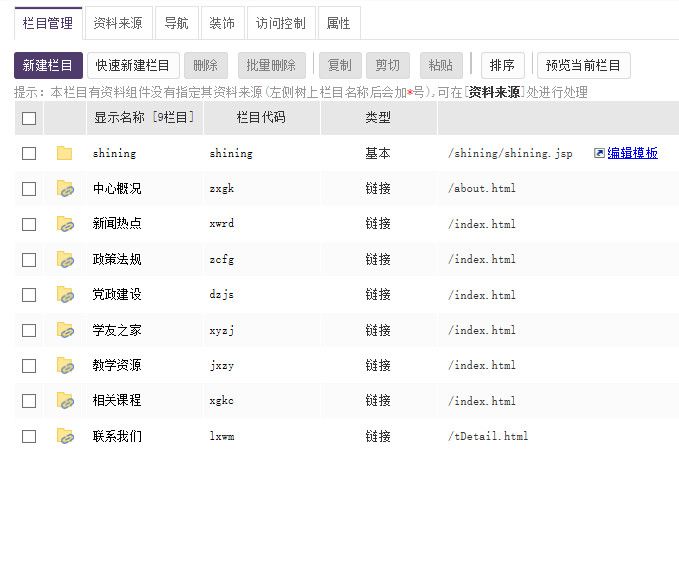 点击新建栏目
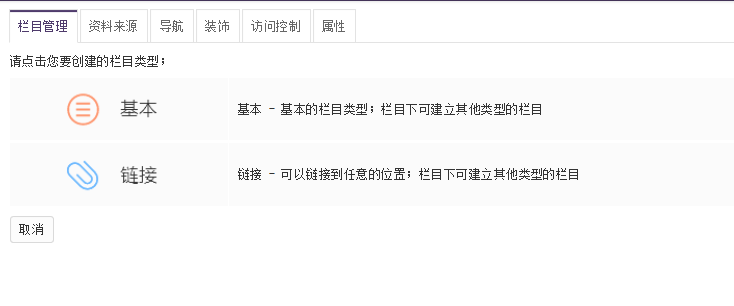 添加你的内容
2、添加导航条里的栏目
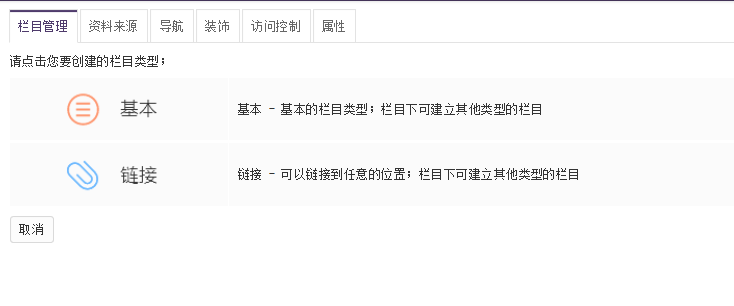 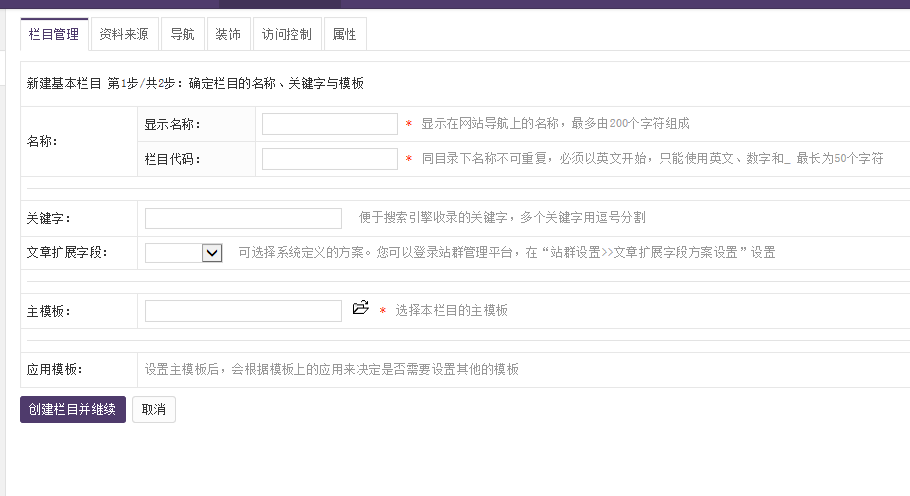 添加你的内容
2、添加导航条里的栏目
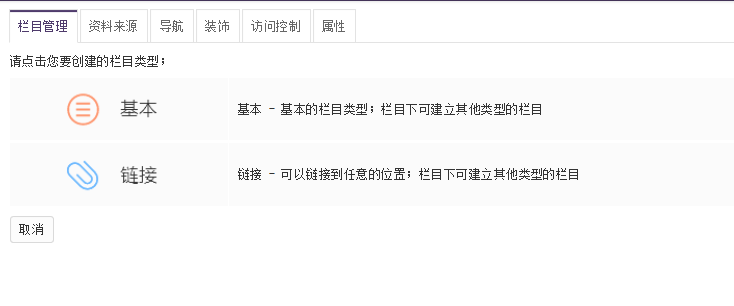 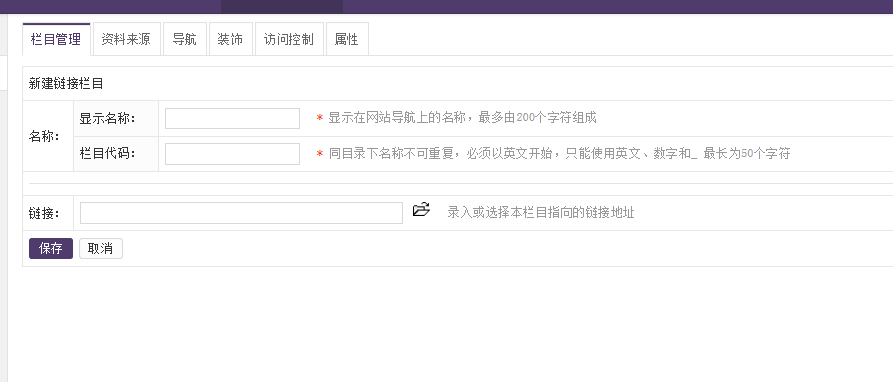 添加你的内容
2、添加导航条里的栏目
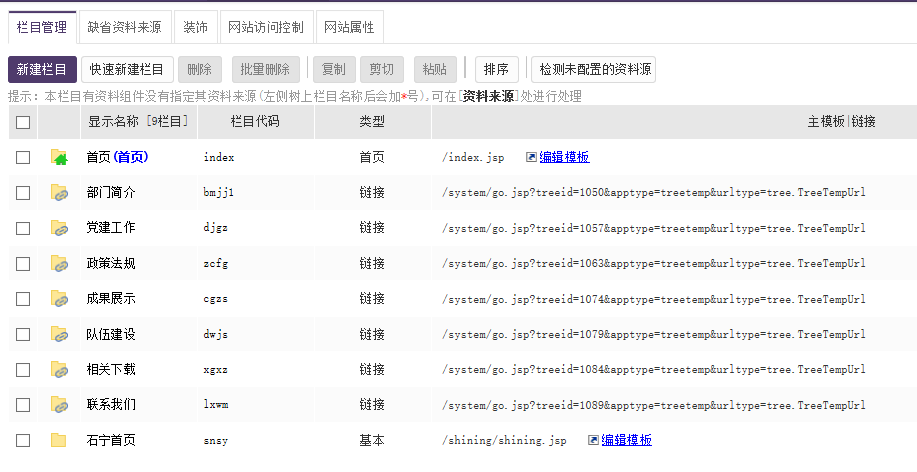 添加小标题
Lorem ipsum dolor sit amet, consecttuer  Lorm ipsum dolor sit amet  consectetuer
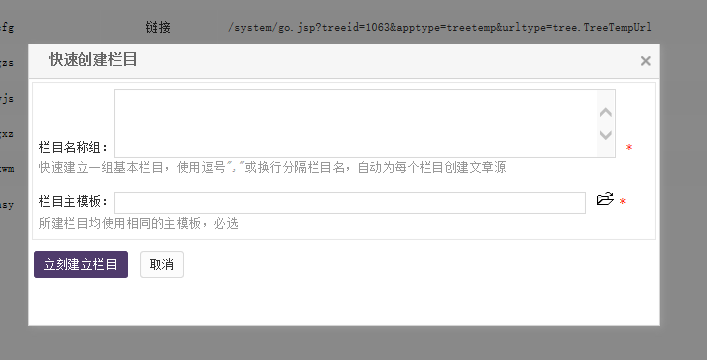 快速建栏目的时候，使用逗号或换行分隔栏目。
3、栏目和导航条之间建立关联
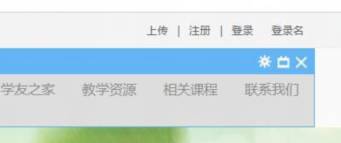 添加小标题
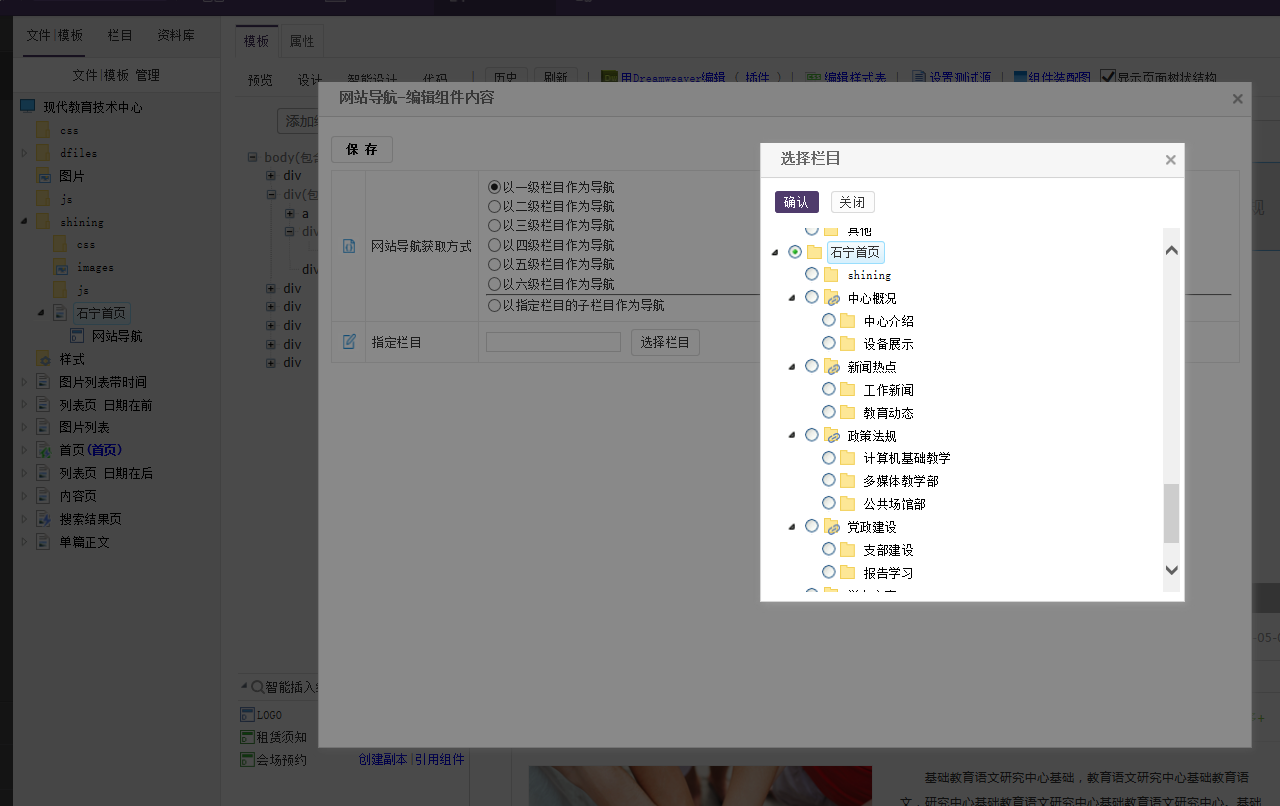 Lorem ipsum dolor sit amet, consecttuer  Lorm ipsum dolor sit amet  consectetuer
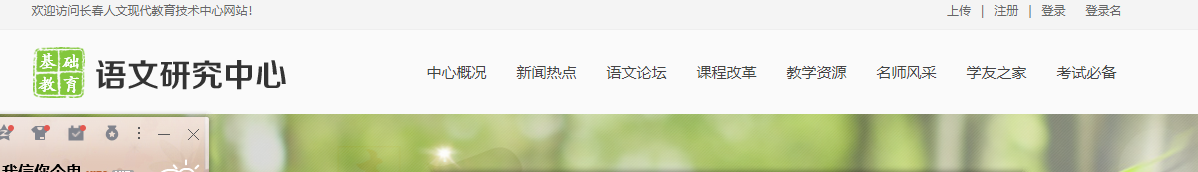 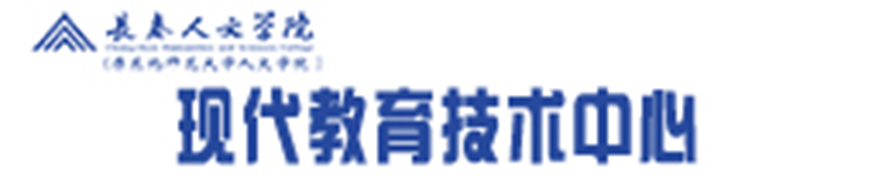 回顾一下：我们主要对下面这三点进行讲解。
1.在开动网页之前一定要做好备份
2.LOGO图片的调用
3.导航条的修改制作
学习网站群是一个长期的过程，需要我们一直保持一颗好奇心
有了这个平台并不代表不需要学习，css、HTML、ASP、php和js
等语言，而是它能够帮助我们省去后台很多繁琐的数据链接工作。
  缩短网站建设周期，而且构建了一个网站安全管理机制和统一的
安全运维体系，使得我校那些饱受管理工作困扰，“各自为政”的技术
平台，建设水平和效果参差不齐，安全防护意识薄弱等长期存的问在
题得到了很好的解决。系希望大家好好地利用它，推进我们学校数字
化建设发展。
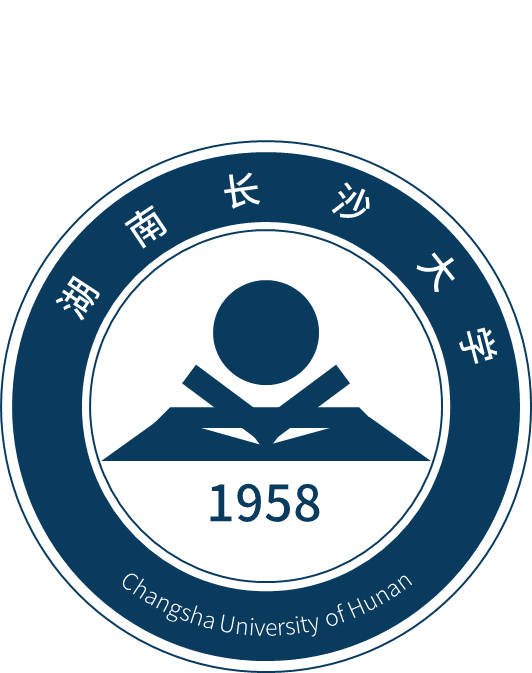 期待您的指导
IPSUM DOLOR CONSECTE ADIPISCING MAECENAS PORTTITOR
演讲人：石宁
部门：现代教育技术中心